Representative Fraction
Globe distanceEarth distance
=
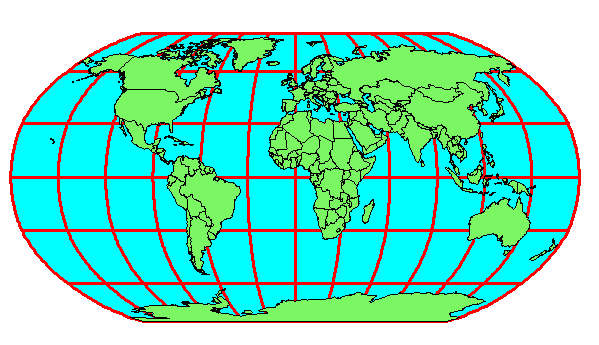 Earth to Globe to Map
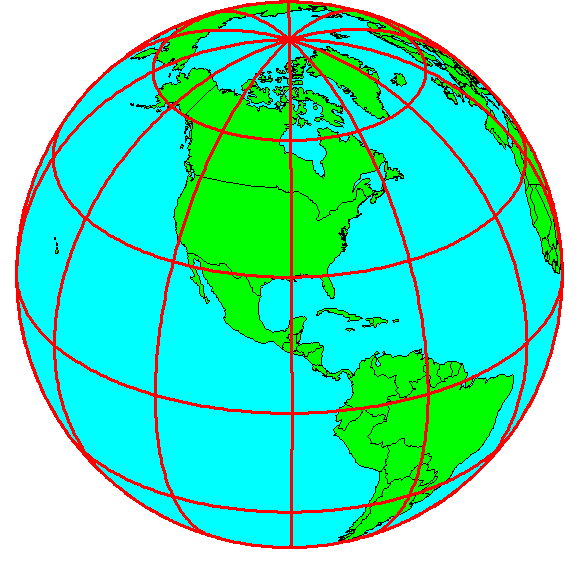 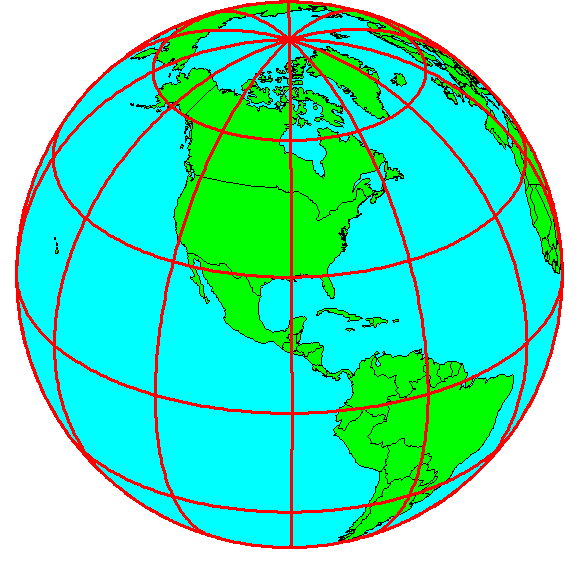 Map Projection:
Map Scale:
Scale Factor, k
Map distanceGlobe distance
=
(e.g. 0.9996)
(e.g. 1:24,000)
Extent of New Zealand
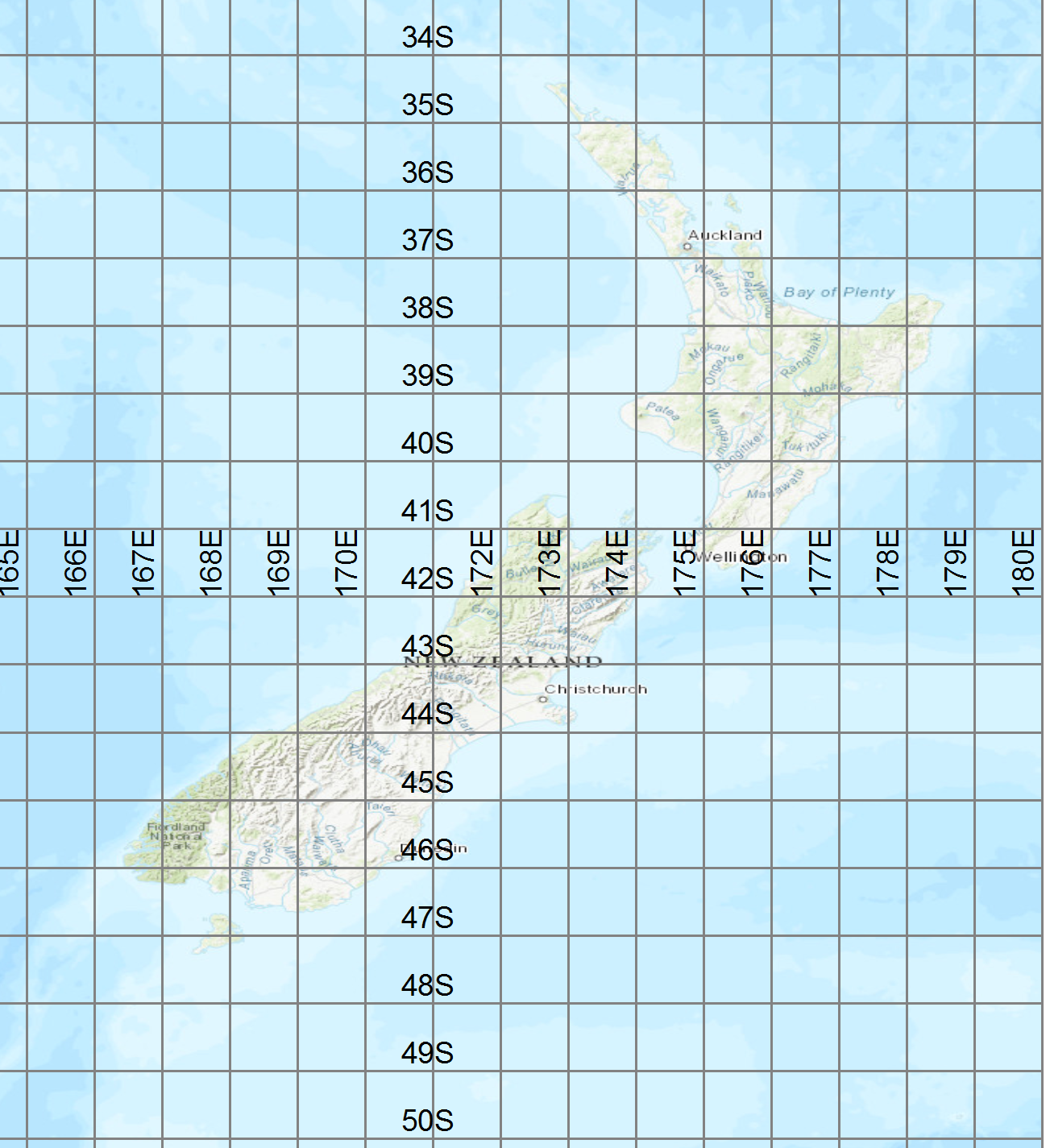 34°S to 48°S
Central Meridian
166°E to 179°E
Transverse Mercator Projection
A cylinder surrounding the earth and touching it on one Meridian
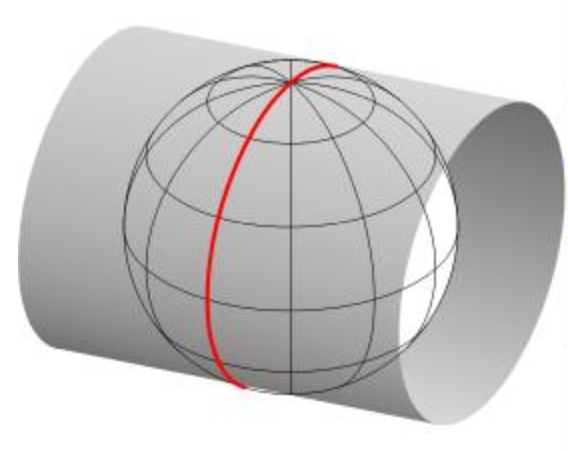 For New Zealand, this meridian (line of constant longitude) is 173°E
New Zealand Transverse Mercator Projection (NZTM)
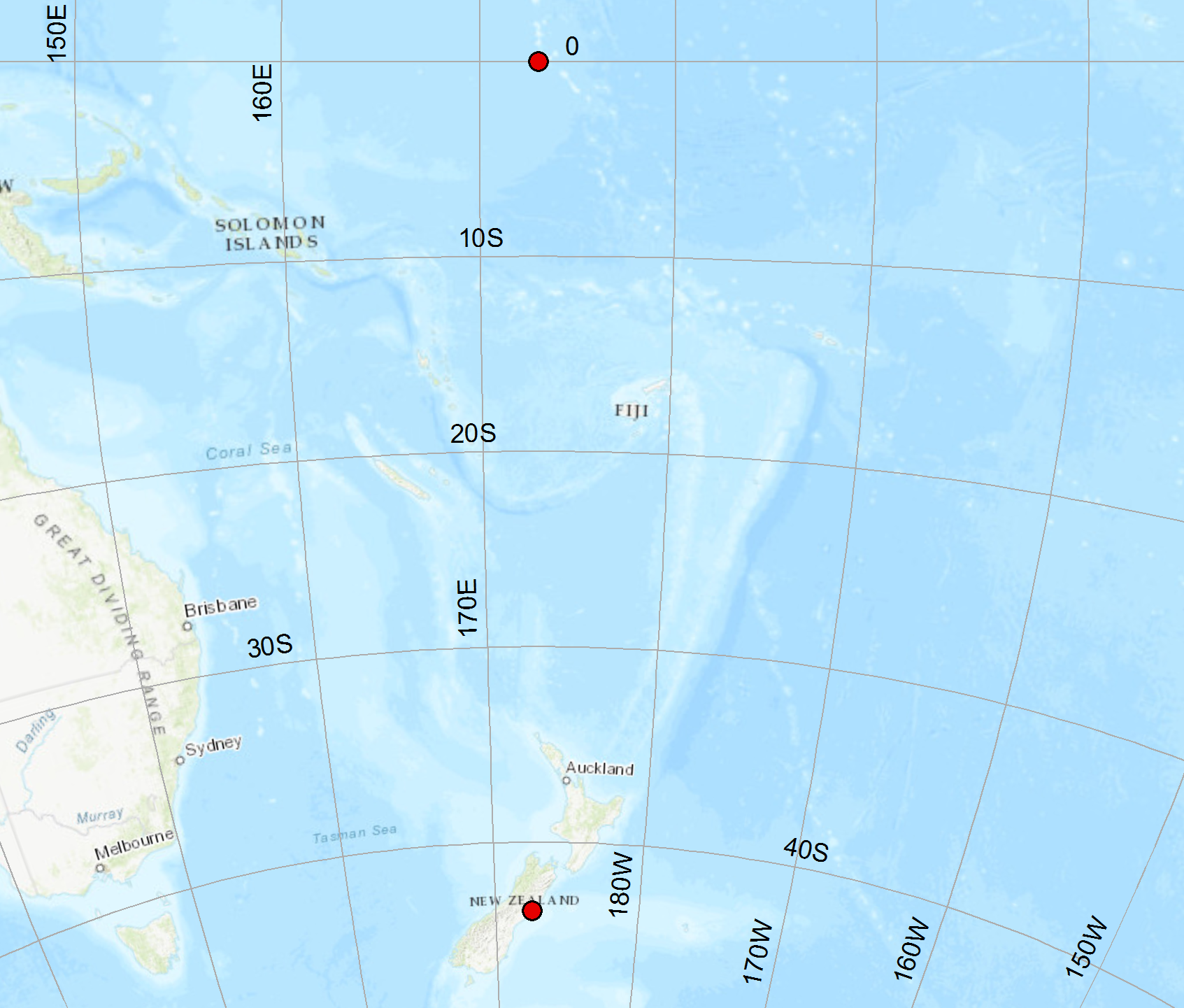 (1600000, 10000000)
(0°, 173°E)
Origin: 
Latitude = 0°
Longitude = 173°E
False Easting (X) = 1,600,000
False Northing (Y) = 10,000,000
Latitude of Origin = 0°
Central Meridian = 173°E
UC Engineering Building
(1566365, 5181181)
UC Engineering Building
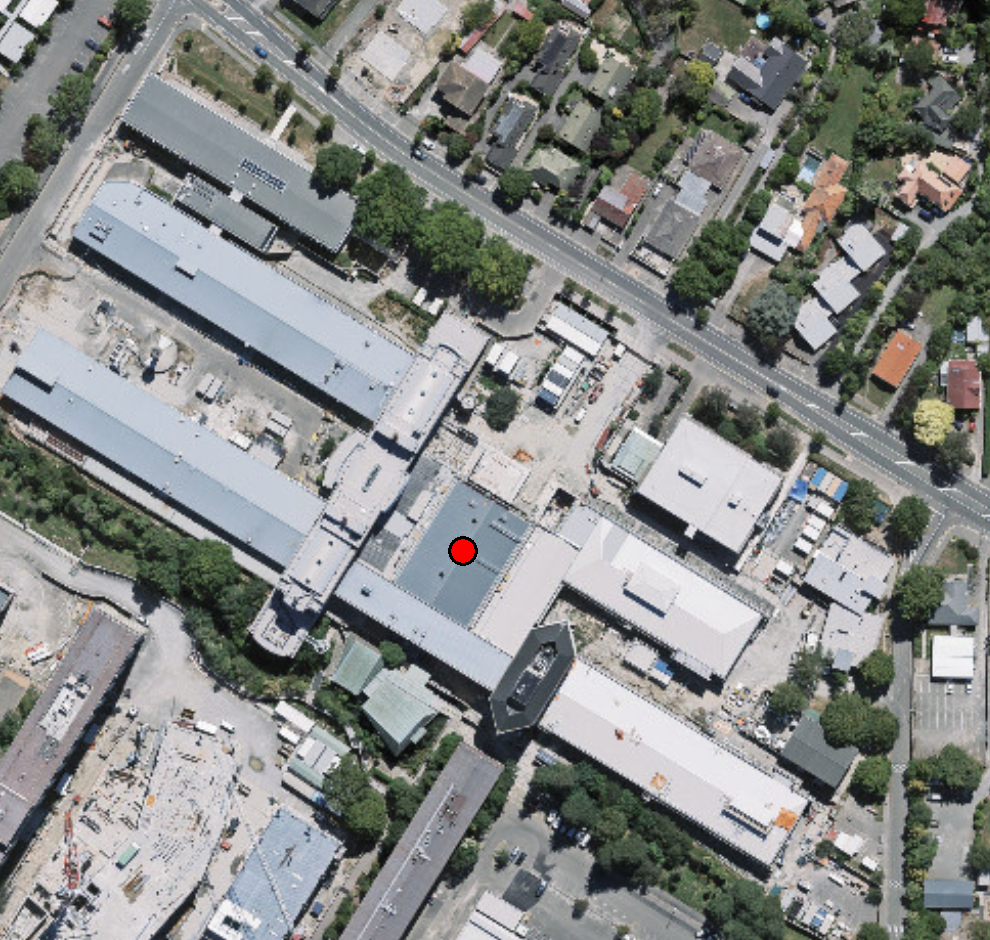 NZTMX =1566365
NZTMY = 5181181
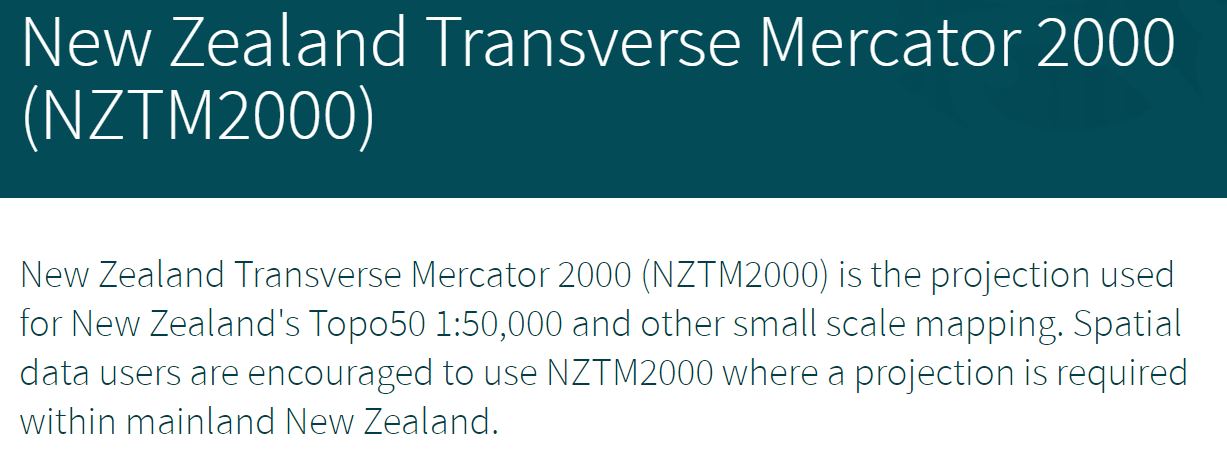 Establishes horizontal location as (X,Y) coordinates
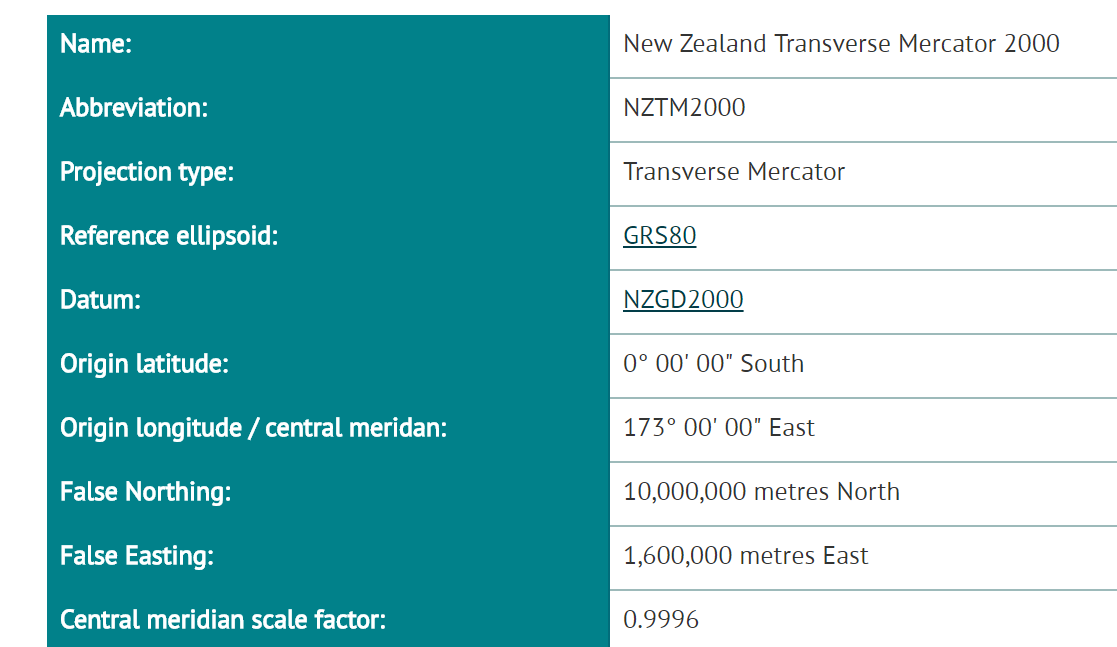 https://www.linz.govt.nz/data/geodetic-system/datums-projections-and-heights/projections/new-zealand-transverse-mercator-2000
Sea surface
Ellipsoid – NZ uses
a standard ellipsoid
called GRS80
Earth surface
Geoid
Representations of the Earth
The Geoid is a surface of constant 
gravitational potential
Plate Tectonic Movement
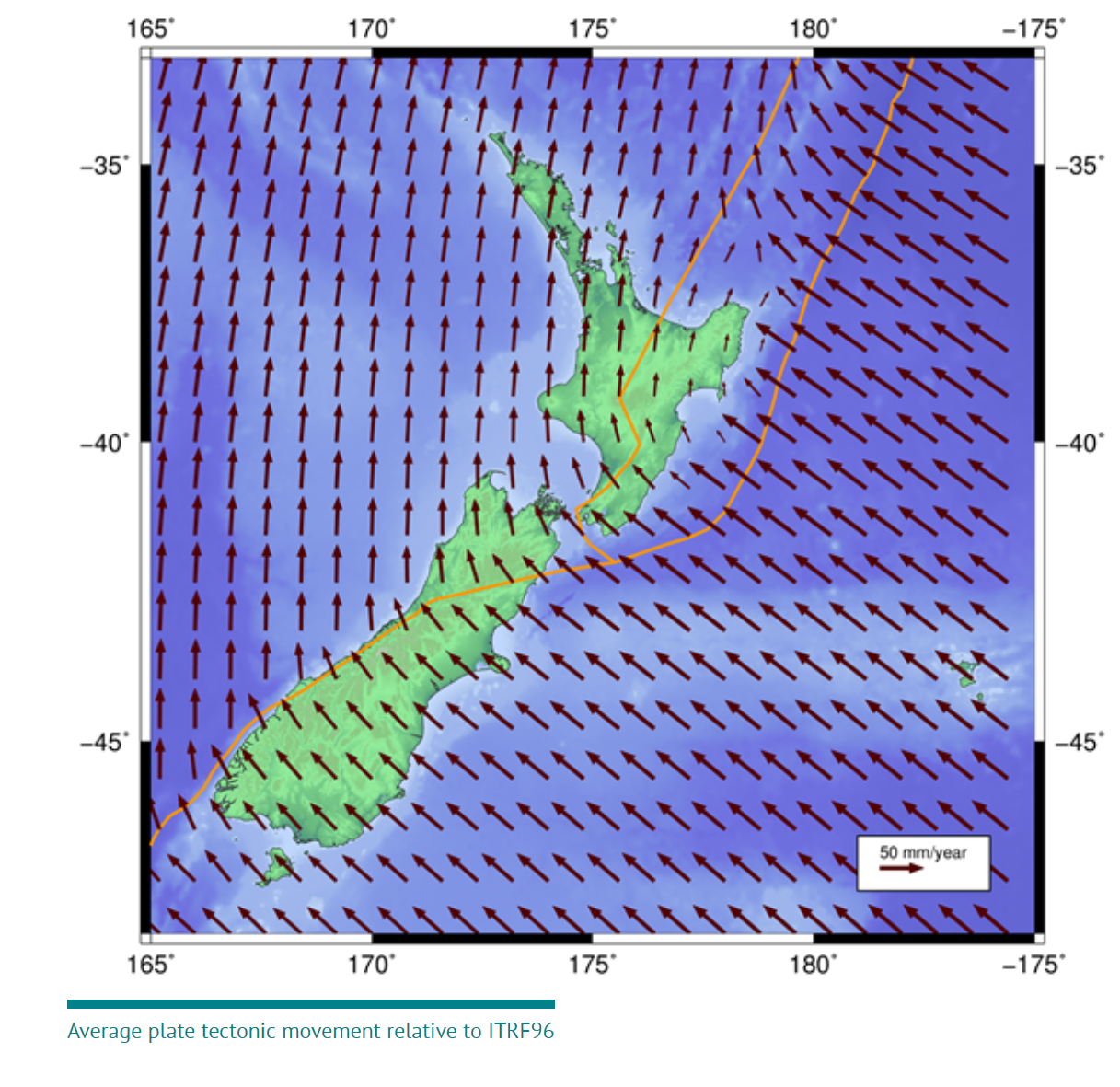 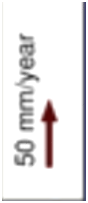 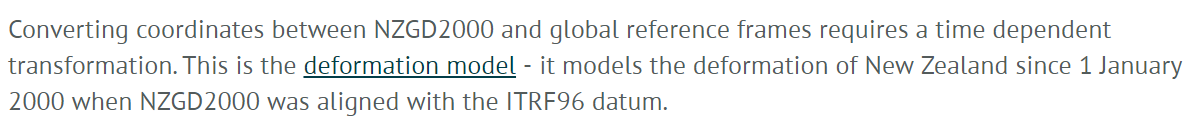 New Zealand Geodetic Datum
Establishes vertical location as Z-coordinate
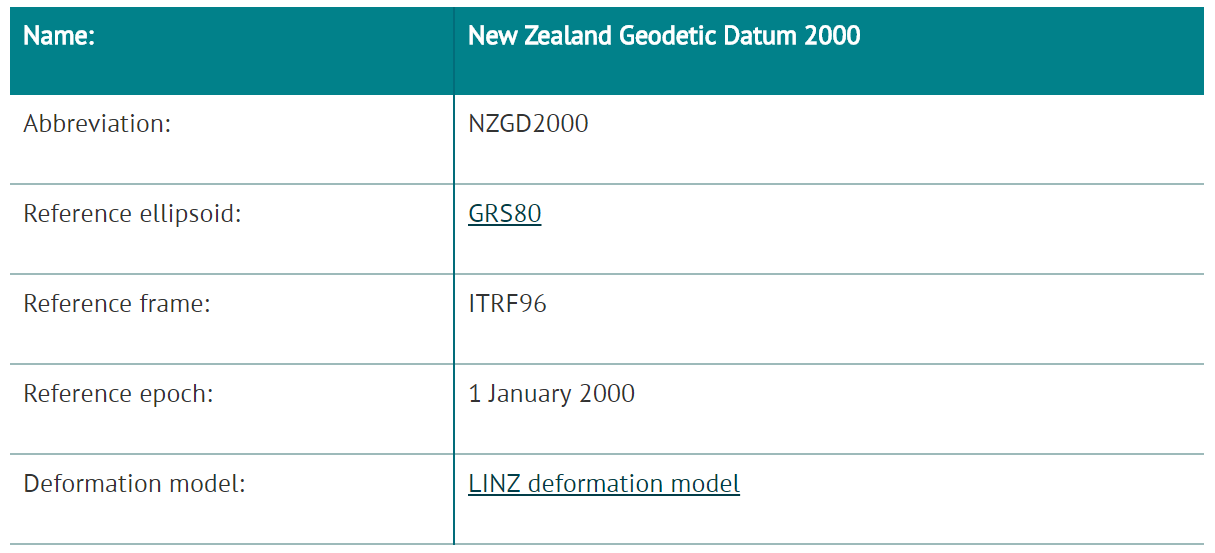 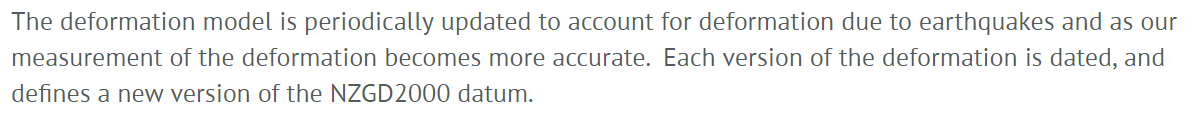 NZ Vertical Datums
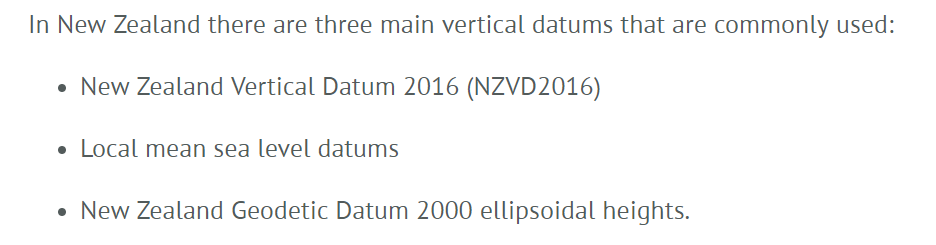 Orthometric heights: produced using a Geoid (NZVD2016)
			(these are “true” heights for water flow)

Tidal heights: derived from tide gages—related to sea level

Ellipsoidal heights: produced by GPS on GRS80 ellipsoid
					(abundant data)
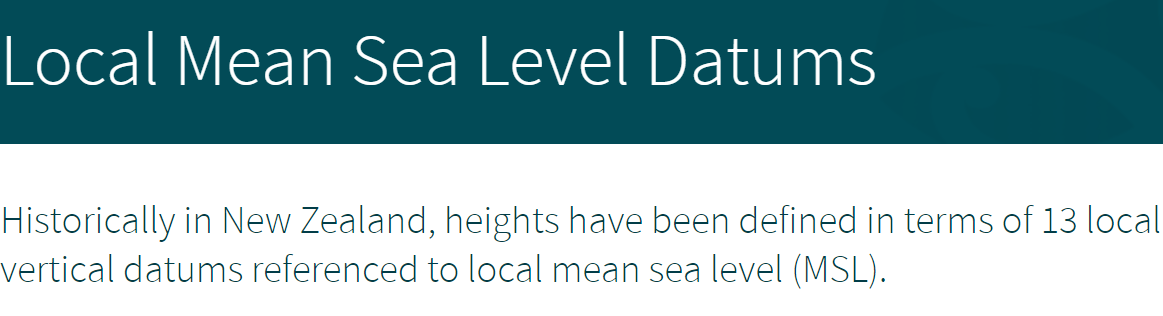 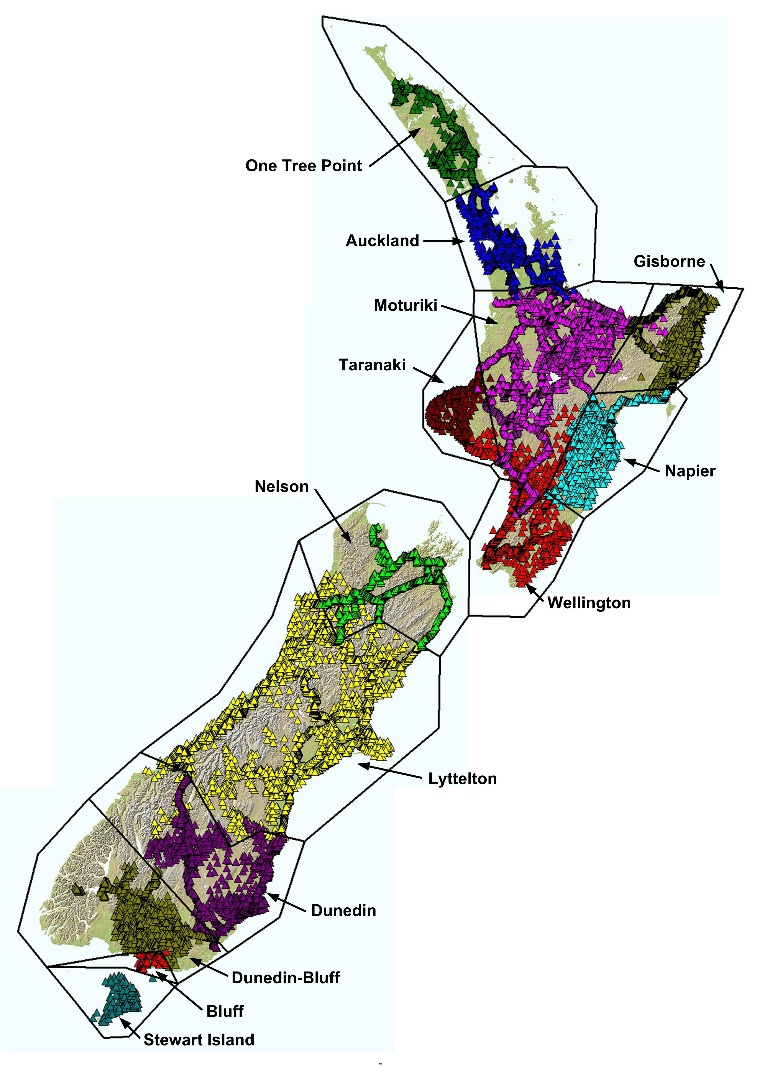